WELCOME TO OUR BIBLE STUDIES NIGHT
WHERE LEARNING GOD’S WORD IS OUR 
SOURCE FOR FIGHTING THE GOOD FIGHT OF 
FAITH!
12/15/2015
1
HOW TO DEAL WITH THE STRONGMANPART  4
CHALLENGING
SPIRITUAL
FORCES
THE SPIRIT OF INFIRMITY
Luke 13:11  “AND BEHOLD, THERE WAS A WOMAN WHICH HAD A “SPIRIT OF INFIRMITY” EIGHTEEN YEARS, AND WAS BOWED TOGETHER, AND COULD IN NO WISE LIFT UP HERSELF.
TODAY IN THE MEDICINE WORLD THE BEST WAY OR THE ONLY SOLUTION TO INFIRMITIES IS TO BUILD UP A PERSONS IMMUNE SYSTEM IN THE BODY IN ORDER TO FIGHT BACK INFECTIONS, VIRUSES, FEVERS, FUNGUS, ASTHMA, HAY FEVER, ARTHRITIS, ETC, ETC, ETC.
BUT LITTLE IS KNOW ABOUT THE SPIRIT OF INFIRMITY WHICH IS THE DIRECT CAUSE OF ALL INFIRMITIES!
MEDICATIONS, MEDICINES, ANTIBIOTICS, ARE PUMPED INTO THE BODY AT A DR’S ORDERS YET NO QUESTIONS ARE ASKED BY MANY PEOPLE AS TO WHY DOES THIS CONDITION EXIST!!
BELOVED IMMUNITY IN THE BODY IS THE ABILITY FOR THE BODY TO RESIST AND OVERCOME INFECTIONS !!
SOME HAVE STRONG IMMUNE SYSTEMS SOME HAVE WEAK IMMUNE, IT IS IMPORTANT THAT WE BALANCE OUR DIETS PROPERLY IN ORDER TO LIVE HEALTHY AND WISE LIVES.  FRUITS , VEGS, AND LEAF ITEMS BUILD UP THE IMMUNE SYSTEM IN THE BODY.  IMMUNE SYSTEM IN THE BODY IS MADE UP OF THE WHITE BLOOD CELLS. WHEN THEY FALL BELOW A CERTAIN LEVEL IN THE BODY THE DEFENSE OF THE BODY IS LOW AND OPEN TO ANY FORM OF INFECTION!
THE SPIRIT OF INFIRMITY WORKS VERY CLOSELY WITH THE DUMB AND DEAF SPIRIT!  THEIR MANIFESTATIONS ARE TO BRING ANYONE DOWN TO THEIR KNEES, CURSE GOD AND DIE!!
IN THE STORY WE JUST READ … THE WOMAN WAS IN A CONDITION CALLED ….”HUNCHBACK” FOR EIGHTEEN YEARS, 12 And when Jesus saw her, he called her to him, and said unto her, “Woman, thou art loosed from thine infirmity.”
13 And he laid his hands on her: and immediately she was made straight, and glorified God.
IT WAS THE DEMONIC SPIRIT CALLED THE “SPIRIT OF INFIRMITY” THAT HAD HER IN THAT POSITION ALL THOSE YEARS!
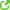 8
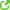 THIS SPIRIT CAN BRING ON MANY FORMS OF DISEASES AND OR INFIRMITIES!   
FROM HUNCHBACK TO A MILD COLD AND EVERY THING ELSE IN BETWEEN IS A DIRECT RESULT OF THIS WICKED SPIRIT EITHER BY POSSESION OR OPRESSION.
IT IS MOST INTERESTING TO NOTE THAT GOD HAS GIVEN US CERTAIN POWERS TO FIGHT BACK WITH…AND ALSO SAID…IN JAMES 4:7  RESIST THE DEVIL, AND WILL FLEE FROM YOU!!!
THEN OVER IN 1 PETER 5:8,9…. Be sober, be vigilant; because your   adversary the devil, as a roaring lion, walketh about, seeking whom he may devour:
 9 Whom resist stedfast in the faith, knowing that the same afflictions are accomplished in your   brethren that are in the world.
THE WORD RESIST MEANS TO  WITHSTAND AN ATTACK….THE SPIRITY OF INFIRMITY LOVES TO ATTACK THE BODY AT ANYTIME HOWEVER WE ARE TO MAKE A PLANNED RESISTANCE AGAINST THE GERMS OR EVIL ATTACK.

THE QUESTION HERE IS DO CHRISTIANS  SURRENDER WITHOUT A STRUGGLE?  

WE NEED NOT SURRENDER AT ALL !!  WE HAVE POWER OVER ALL THE POWER OF THE ENEMY!!!

Behold, I give unto you power to tread on serpents and scorpions, and over all the power of the enemy: and nothing shall by any means hurt you. LUKE 10:19

ONE OF THE REASONS WHY MANY PEOPLE ARE SICKLY ALL THE TIME IS BECAUSE THEY HAVE NOT BEEN TAUGHT HOW TO RESIST OR HOW TO OVERCOME!

THIS LESSON HOPES TO TEACH US  SOME IMPORTANT PROMISES AND REWARDS BY JESUS TO THOSE WHO OVERCOME!
FIRST OF ALL…

WEBSTERS DEFINITION OF THE WORD OVERCOME THROWS A BETTER LIGHT ON “HOW TO OVERCOME”

OVERCOME….TO GET THE BETTER OF

SURMOUNT…TO RISE ABOVE:  GET ON TOP OF , TO REMOVE OBSTACLES..(MOUNTAINS?)  TO PUT UNDER OUR FEET: TO TRAMPLE ON.

CONQUER… TO GAIN OR ACQUIRE BY FORCE, TO SUBDUE ALL OPPOSITION: TO RENDER THEM HELPLESS.

VANQUISH…TO DEFEAT BY OVERPOWERING THEIR POWERS.

TRIUMPH…AN OVERWHELMING VICTORY OVER AN OPPONENT OR ANTAGONIST.

TO WIN….. FIGHT THE BATTLE AND WIN…
MANY INFIRMITIES IN THE BIBLE WERE CAUSED DIRECTLY BY THIS WICKED SPIRIT, MANY SICKNESS AND ILLNESESS  IN THE WORLD TODAY ARE STILL CAUSED BY THIS DEMON…THE SPIRIT OF INFIRMITY ALONG WITH THE DUMB AND DEAF SPIRIT.
SOME OF THE SICKNESSES CURED BY JESUS WERE THE FOLLOWING……………
LUKE 5:12 ..MAN COVERED WITH LEPROSY
JOHN 5:5-17 CRIPPLED MAN IN A COT 38 YEARS
MARK 5:35-43 JAIRUS DAUGHTER
MARK 5:25-34 WOMAN WITH THE ISSUE OF BLOOD
MARK 3:1-6 MAN WITH A SHRIVELED HAND
LUKE 4:40-41 MANY HEALED OF VARIOUS KINDS OF SICKNESES AND CAST OUT DEVILS!!
[Speaker Notes: MAN COVERED WITH LEPROSY
Luke 5:12-15King James Version (KJV)…
12 And it came to pass, when he was in a certain city, behold a man full of leprosy: who seeing Jesus fell on his face, and besought him, saying, Lord, if thou wilt, thou canst make me clean.
13 And he put forth his hand, and touched him, saying, I will: be thou clean. And immediately the leprosy departed from him.
14 And he charged him to tell no man: but go, and shew thyself to the priest, and offer for thy cleansing, according as Moses commanded, for a testimony unto them.
15 But so much the more went there a fame abroad of him: and great multitudes came together to hear, and to be healed by him of their infirmities.

CRIPPLED MAN IN COT 38 YEARS
John 5:5-17King James Version (KJV)
5 And a certain man was there, which had an infirmity thirty and eight years.
6 When Jesus saw him lie, and knew that he had been now a long time in that case, he saith unto him, Wilt thou be made whole?
7 The impotent man answered him, Sir, I have no man, when the water is troubled, to put me into the pool: but while I am coming, another steppeth down before me.
8 Jesus saith unto him, Rise, take up thy bed, and walk.
9 And immediately the man was made whole, and took up his bed, and walked: and on the same day was the sabbath.
10 The Jews therefore said unto him that was cured, It is the sabbath day: it is not lawful for thee to carry thy bed.
11 He answered them, He that made me whole, the same said unto me, Take up thy bed, and walk.
12 Then asked they him, What man is that which said unto thee, Take up thy bed, and walk?
13 And he that was healed wist not who it was: for Jesus had conveyed himself away, a multitude being in that place.
14 Afterward Jesus findeth him in the temple, and said unto him, Behold, thou art made whole: sin no more, lest a worse thing come unto thee.
15 The man departed, and told the Jews that it was Jesus, which had made him whole.
16 And therefore did the Jews persecute Jesus, and sought to slay him, because he had done these things on the sabbath day.
17 But Jesus answered them, My Father worketh hitherto, and I work.

JAIRUS DAUGHTER
Mark 5:35-43King James Version (KJV)
35 While he yet spake, there came from the ruler of the synagogue's house certain which said, Thy daughter is dead: why troublest thou the Master any further?
36 As soon as Jesus heard the word that was spoken, he saith unto the ruler of the synagogue, Be not afraid, only believe.
37 And he suffered no man to follow him, save Peter, and James, and John the brother of James.
38 And he cometh to the house of the ruler of the synagogue, and seeth the tumult, and them that wept and wailed greatly.
39 And when he was come in, he saith unto them, Why make ye this ado, and weep? the damsel is not dead, but sleepeth.
40 And they laughed him to scorn. But when he had put them all out, he taketh the father and the mother of the damsel, and them that were with him, and entereth in where the damsel was lying.
41 And he took the damsel by the hand, and said unto her, Talitha cumi; which is, being interpreted, Damsel, I say unto thee, arise.
42 And straightway the damsel arose, and walked; for she was of the age of twelve years. And they were astonished with a great astonishment.
43 And he charged them straitly that no man should know it; and commanded that something should be given her to eat.

WOMAN WITH ISSUE OF BLOOD
Mark 5:25-34King James Version (KJV)
25 And a certain woman, which had an issue of blood twelve years,
26 And had suffered many things of many physicians, and had spent all that she had, and was nothing bettered, but rather grew worse,
27 When she had heard of Jesus, came in the press behind, and touched his garment.
28 For she said, If I may touch but his clothes, I shall be whole.
29 And straightway the fountain of her blood was dried up; and she felt in her body that she was healed of that plague.
30 And Jesus, immediately knowing in himself that virtue had gone out of him, turned him about in the press, and said, Who touched my clothes?
31 And his disciples said unto him, Thou seest the multitude thronging thee, and sayest thou, Who touched me?
32 And he looked round about to see her that had done this thing.
33 But the woman fearing and trembling, knowing what was done in her, came and fell down before him, and told him all the truth.
34 And he said unto her, Daughter, thy faith hath made thee whole; go in peace, and be whole of thy plague.

MAN WITH A SHRIVELED HAND
Mark 3:1-6King James Version (KJV)
3 And he entered again into the synagogue; and there was a man there which had a withered hand.
2 And they watched him, whether he would heal him on the sabbath day; that they might accuse him.
3 And he saith unto the man which had the withered hand, Stand forth.
4 And he saith unto them, Is it lawful to do good on the sabbath days, or to do evil? to save life, or to kill? But they held their peace.
5 And when he had looked round about on them with anger, being grieved for the hardness of their hearts, he saith unto the man, Stretch forth thine hand. And he stretched it out: and his hand was restored whole as the other.
6 And the Pharisees went forth, and straightway took counsel with the Herodians against him, how they might destroy him.

MANY THAT WERE HEALED AND DEVILS CAST OUT!
Luke 4:40-41King James Version (KJV)
40 Now when the sun was setting, all they that had any sick with divers diseases brought them unto him; and he laid his hands on every one of them, and healed them.
41 And devils also came out of many, crying out, and saying, Thou art Christ the Son of God. And he rebuking them suffered them not to speak: for they knew that he was Christ.]
WHY IS IT SO IMPORTANT THAT WE FIGHT THE GOOD FIGHT OF FAITH AND OVERCOME THE ENEMY AND EVERYTHING HE THROWS AT US….????   BECAUSE OF THE FOLLOWING SCRIPTURES FROM THE HOLY SPIRIT……
1.  REVELATIONS 2:7…HE THAT HATH AN EAR, LET HIM HEAR WHAT THE SPIRIT SAITH UNTO THE CHURCHES; TO HIM THAT OVERCOMETH WILL I GIVE TO EAT OF THE TREE OF LIFE WHICH IS IN THE MIDST OF THE PARADISE OF GOD!!!
[Speaker Notes: Beloved, What is promised to us is that we shall eat of the tree of life which is in the midst of the paradise of God.  Amen?  

In other words….We shall have that perfection of holiness, and the confirmation needed, which Adam would have had if he had gone entirely through the course of his trial: he would have eaten of the tree of life which was in the midst of paradise, and this would have been the sacrament of confirmation to him in his holy and happy state.  

So today to all who persevere in their Christian trial and SPIRITUAL WARFARE shall consume  from Christ, as the tree of life, perfection and confirmation in holiness and happiness in the paradise of God; however, not in the earthly paradise, but the heavenly paradise !]
REVELATIONS 2:11…HE THAT HATH AN EAR , LET HIM HEAR WHAT THE SPIRIT SAITH UNTO THE CHURCHES: HE THAT OVERCOMETH SHALL NOT BE HURT OF THE SECOND DEATH.
[Speaker Notes: He that overcometh shall not be hurt of the second death. 

Beloved  listen up ,

(1.) There is not only a first, but a second death, a death after the body is dead.

(2.) This second death is unspeakably worse than the first death, both in the dying pains and agonies of it, and in the duration; it is eternal death, dying the death, to die and to be always dying. This is hurtful indeed, fatally hurtful, to all who fall under it. Here’s what the scripture is saying, 

(3.) From this hurtful, this destructive death, Christ will save all his faithful servants; beloved, the second death shall have no power over those who are partakers of the first resurrection: the first death shall not hurt them, and the second death shall have no power over them. This is a great mystery that only Jesus has hidden!!]
REVELATIONS 2: 17 He that hath an ear, let him hear what the Spirit saith unto the churches; To him that overcometh will I give to eat of the hidden manna, and will give him a white stone, and in the stone a new name written, which no man knoweth saving he that receiveth it.
[Speaker Notes: What is this hidden manna? 

 It is the influences and comforts of the HOLY SPIRIT of Christ in communion with him, coming down from heaven into the soul OF THE BELIEVER, from time to time, FOR  support, to let US  taste something of how saints and angels live in heaven. This is hidden from the rest of the world—and it is laid up in Christ, the ark of the covenant, in the holy of holies. 

2. The white stone, with a new name written upon it. 

This white stone represents  complete cleaness from the guilt of sin, in  ancient times is was customary of giving a white stone to those acquitted on trial and a black stone to those condemned. 

The new name is the name of adoption: adopted persons took the name of the family into which they were adopted. A persons adoption is known by himself; however in the case of a Christian if he persevere till the end, he shall have both the evidence of sonship and the inheritance.]
REVELATIONS 2:26,27
26 And he that overcometh, and keepeth my works unto the end, to him will I give power over the nations:
27 And he shall rule them with a rod of iron; as the vessels of a potter shall they be broken to shivers: even as I received of my Father.
[Speaker Notes: The promise of an ample reward to the persevering victorious believer, in two parts:—

(1.) Very great power and dominion over the rest of the world:

(2.)  Power over the nations,
when believers shall sit down with Christ on his throne of judgment, and join with him in trying, and condemning, and executing over to punishment the enemies of Christ and the church

In this great judgment  all of God’s enemies and the Church shall be blasted to smithereens,  disintegrated , pulverized
Never to rise up again or rear it’s ugly head in our midst .

Wow what a promise!!!!……BELOVED WE MUST ALL FIGHT BACK AGAINST THESE WICKED SPIRITS TO REMAIN AS OVERCOMERS. !!!!]
REVELATIONS 2:28  “AND I WILL GIVE HIM THE MORNING STAR”
[Speaker Notes: (1) The upright shall have dominion in the morning. 

(2.) Knowledge and wisdom, suitable to such power and dominion: I will give him the morning-star. 

Beloved, Christ is the morning-star. He brings day with him into the soul, the light of grace and of glory; and he will give his people that perfection of light and wisdom which is needed to the state of dignity and dominion that they shall have in the morning of the resurrection. 

(3). This scripture ends with the usual demand of attention: 

He that hath an ear let him hear what the Spirit saith unto the churches. 

In the foregoing scriptures this demand of attention comes before the concluding promise; but in this, and all that follow, it comes after, and tells us that we should all attend to the promises as well as to the precepts that Christ delivers to the churches.]
REVELATIONS 3:5…5 He that overcometh, the same shall be clothed in white raiment; and I will not blot out his name out of the book of life, but I will confess his name before my Father, and before his angels..
[Speaker Notes: . Beloved here we see a  great reward promised to the conquering Christian ! ! And no question it is very much the same with what has been already mentioned: He that overcometh shall be clothed in white raiment. 
 
What does whit raiment actually mean???

IT MEANS THIS…THAT The purity of grace shall be rewarded with the perfect purity of glory. 

Beloved, Holiness, when perfected, shall be its own reward; glory is the perfection of grace.

Now to this is added another promise…..

I will not blot his name out of the book of life, but will confess his name before my Father, and before his angels.

Pay attention……

 (1.) Christ has his book of life, a register and roll of all who shall inherit eternal life.

 [1.] It is The book of eternal election.

 [2.] The book of remembrance of all those who have lived for God, and have kept up the life and power of godliness in evil times and against spiritual forces. 

(2.) Christ will not blot the names of his chosen and faithful ones out of this book of life; 

Beloved, the names of men and women may be enrolled in the registers of the church, as baptized, as making a profession, as having a name to live by, a title of so and so, however, that name may come to be blotted out of the roll, when it appears that it was but a name, a name to live, without spiritual life; according to those connected with that church!

 Many often lose the very name before they die, they are left up to God to blot out their own names by their gross and open wickedness. 

But here’s a secret….. the names of those that overcome shall never be blotted out. 

(3.) Beloved, Christ will produce His book of life, and confess the names of the faithful who stand there, before God, and all the angels; he will be as their Judge, when the books shall be opened; he will do this as their captain and head, leading them with him triumphantly to heaven, presenting them to the Father:   saying…. Behold Father it is me, and the children that thou hast given me. 

How great will this honour and reward WILL  be!]
REVELATIONS 3:12 12 Him that overcometh will I make a pillar in the temple of my God, and he shall go no more out: and I will write upon him the name of my God, and the name of the city of my God, which is new Jerusalem, which cometh down out of heaven from my God: and I will write upon him my new name.
[Speaker Notes: After his usual manner, our Saviour promises a glorious reward to the victorious believer, in two ways:—

(1.) He shall be a monumental pillar in the temple of God; not a pillar to support the temple (heaven doesn’t need any pillars) but a monument of the free and powerful grace of God, a monument that shall never be defaced nor removed,

(2.) On this monumental pillar there shall be an honourable inscription!

[1.] The name of God, in whose cause he engaged, whom he served, and for whom he suffered in this Spiritual Warfare; and the name of the city of God, the church of God, the new Jerusalem, which came down from heaven. 

Pay attention…very important…..On this pillar shall be recorded all the services the believer did to the church of God, how he asserted his/her rights, enlarged his/her borders, maintained his/her purity and honour,

[2.] The new name of Christ, the Mediator, the Redeemer, the captain of our salvation; by this it will appear under whose banner this conquering believer had enlisted, under whose conduct he/she acted, by whose example he/she was encouraged, and under whose influence he/she fought the good fight, and came off victorious over the forces of darkness!!!.]
REVELATIONS 21:7 7 He that overcometh shall inherit all things; and I will be his God, and he shall be my son. (daughter).
[Speaker Notes: The presence of Jesus with his church is the glory of the church. 

It is matter of wonder that a holy God should ever dwell with any of the children of men. 

The presence of God with his people in heaven will not be interrupted as it is on earth, but he will dwell with them continually. 

The covenant, interest, and relation, that there is now between God and his people, will be filled up and perfected in heaven. 

They shall be his people; our  souls shall be assimilated to him, filled with all the love, honour, and delight in God which our relation to him requires, and this will constitute our perfect holiness; and he will be our God:

 God himself will be our God; his immediate presence with us, his love fully manifested to us, and his glory put upon us, will be our perfect happiness; then he will fully answer the character of the relation on his part, as we shall do on our part.]
REVELATIONS 3:21 21 To him that overcometh will I grant to sit with me in my throne, even as I also overcame, and am set down with my Father in his throne.
[Speaker Notes: The promise made to the overcoming believer. Is this….

(1.) That though a believer seemed to be wholly overrun and overcome with Luke warmness (as the manner of some is), and self-confidence, yet it was possible that by the reproofs and counsels of Christ they might be inspired with fresh zeal and vigor, and might come off conquerors in their spiritual warfare.

 (2.) That, if they did so, all former faults should be forgiven, and they should have a great reward. 

And what is that reward? 

Listen, They shall sit down with me on my throne, as I also overcame, and have sat down with my Father on his throne.

[1.] Beloved, this is saying that Christ himself had met  and passed the test with his temptations and conflicts.

[2.] That he overcame them all, and was more than a conqueror. 

[3.] That, as the reward of his conflict and victory, he has sat down with God the Father on his throne, possessed of that glory which he had with the Father from eternity, but which he was pleased very much to conceal on earth, leaving it as it were in the hands of the Father, as a pledge that he would fulfil the work of a Saviour before he reassumed that divine glory; and, having done so, he demands the pledge, to appear in his divine glory equal to the Father. 

[4.] That those who are conformed to Christ in his trials and victories shall be conformed to him in his glory; they shall sit down with him on his throne, on his throne of judgment at the end of the world, on his throne of glory to all eternity, shining in his beams by virtue of their union with him and relation to him, as the mystical body of which he is the head.]
Beloved as you can well see by these promises ….we must remember that Jesus is asking us to be true disciples
By fighting the forces that are now at great length trying to defeat you at any cost!
Jesus is speaking to us and letting us know that we are the victors!!!
Illnesses sicknesses, diseases, infirmities, are a direct result of The Spirit World!!  Especially The Spirit of Infirmity!
Let’s keep this monster at bay by destroying him by the Word of God, The Blood of Jesus, and 
The Power of the Holy Spirit!!!
THE BIBLE SHOWS US MANY INSTANCES OF PEOPLE WITH ILLNESSES CAUSED BY THIS WICKED SPIRIT, HOWEVER NOT ALL SCRIPTURES MENTION THE SPIRIT BY NAME.
THIS IS NOT AN EXHAUSTIVE LIST OF THE MANIFESTATIONS  OF THE SPIRIT OF INFIRMITY
HUNCHBACK, FRAILTY, MALADY, COLDS, FEVER, VIRUS, BODY FLUX, FUNGUS, ASTHMA, SINUS AILMENTS, HAY FEVER, ARTHRITIS…ETC. ETC. ETC.